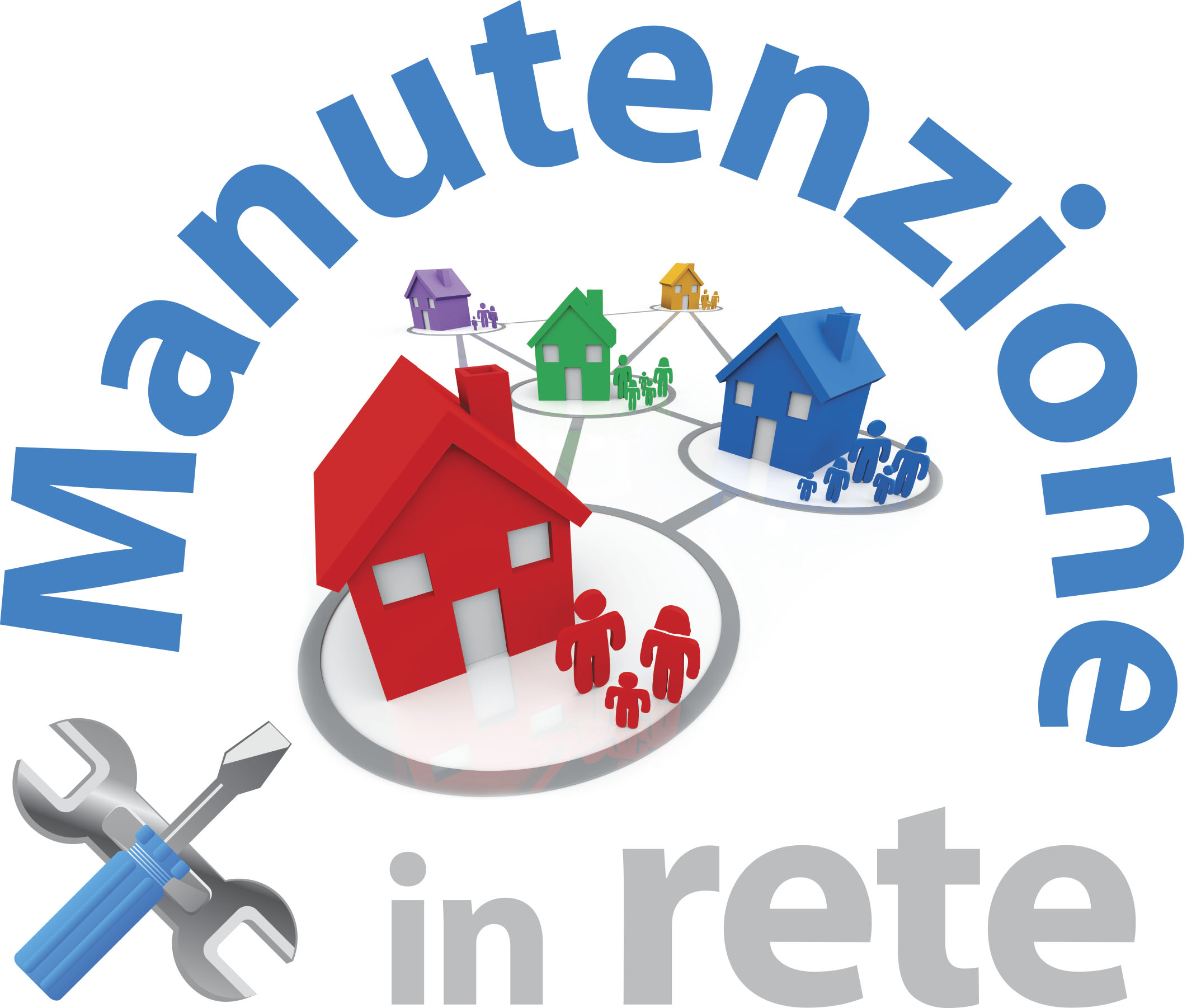 Progettare UDA in MATproposta metodologica
Comitato Tecnico Scientifico IPIA C. PESENTI-BERGAMO
Relatori:  Alessandro Marinaro,  Domenico Polito
BERGAMO, 27 febbraio 2019
REGOLAMENTO  24/05/2018 Art.6 comma 4
I percorsi didattici sono caratterizzati dalla progettazione interdisciplinare riguardante gli assi culturali; sono organizzati a partire dalle prime classi, e per tutta la durata del quinquennio, per unità di apprendimento con l’utilizzo di  metodologie di tipo induttivo, attraverso esperienze laboratoriali e in contesti operativi, analisi e soluzione dei problemi relativi alle attività economiche di riferimento, il lavoro cooperativo per progetti, nonché la gestione di processi in contesti organizzati
Progettare UDA in MATproposta metodologica
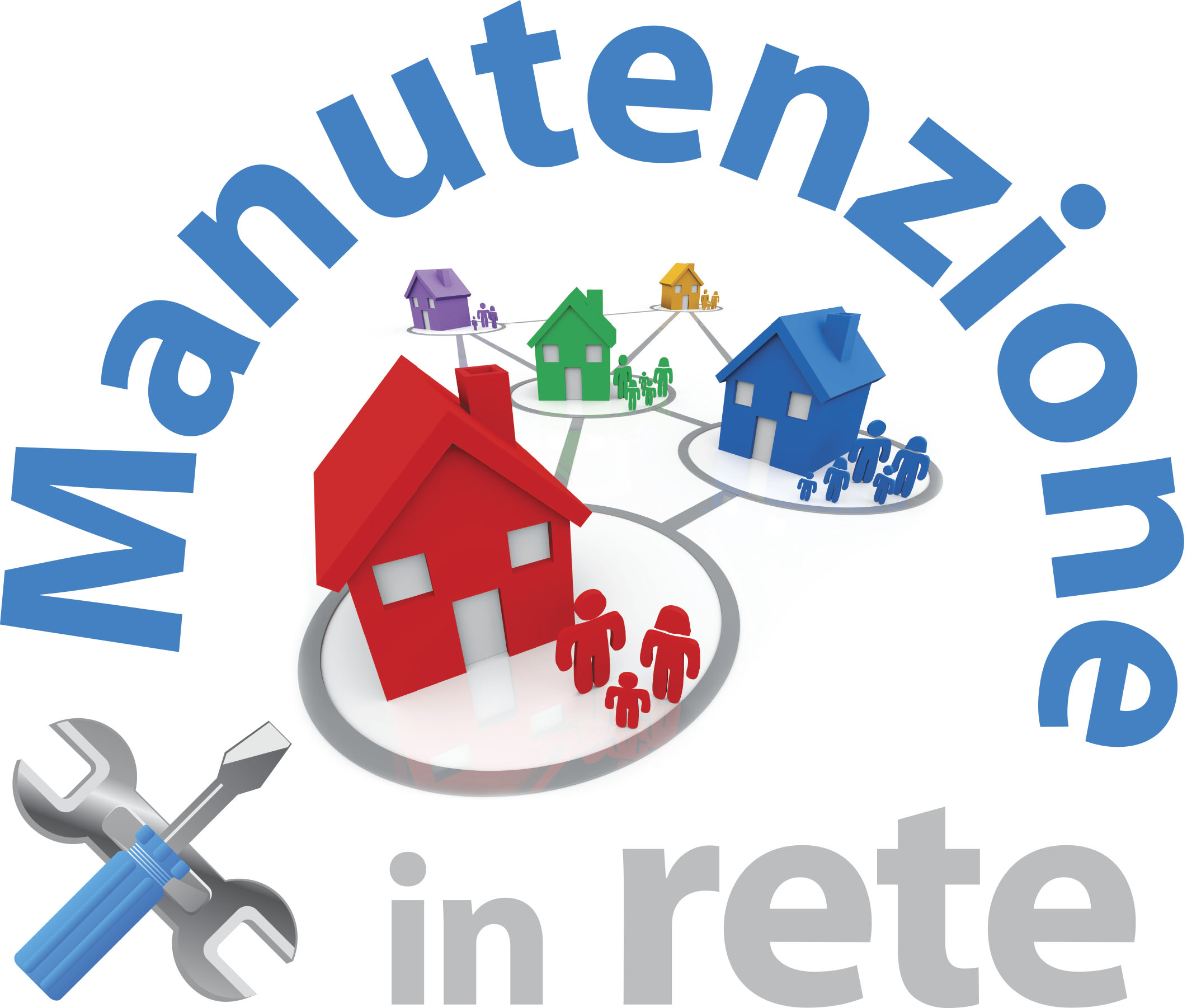 FASI DEL PROCESSO
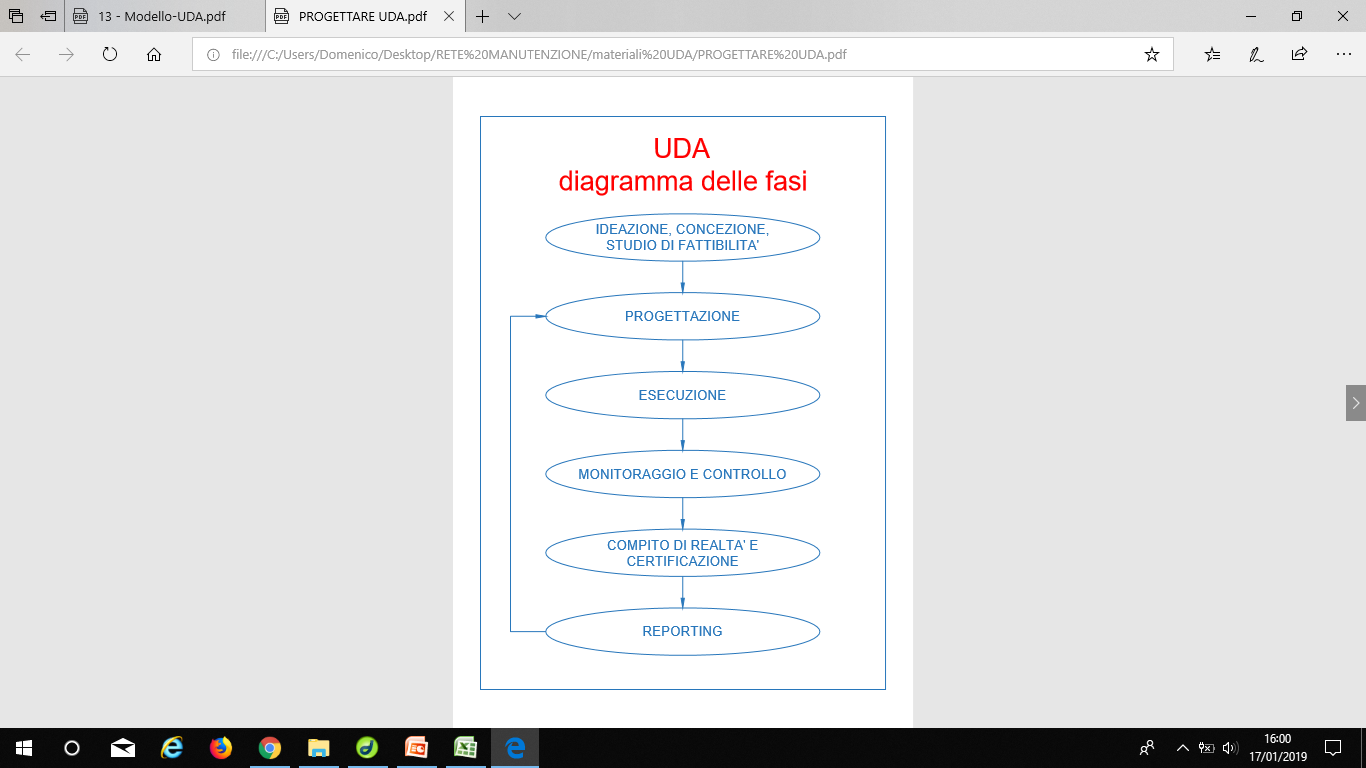 Progettare UDA in MATproposta metodologica
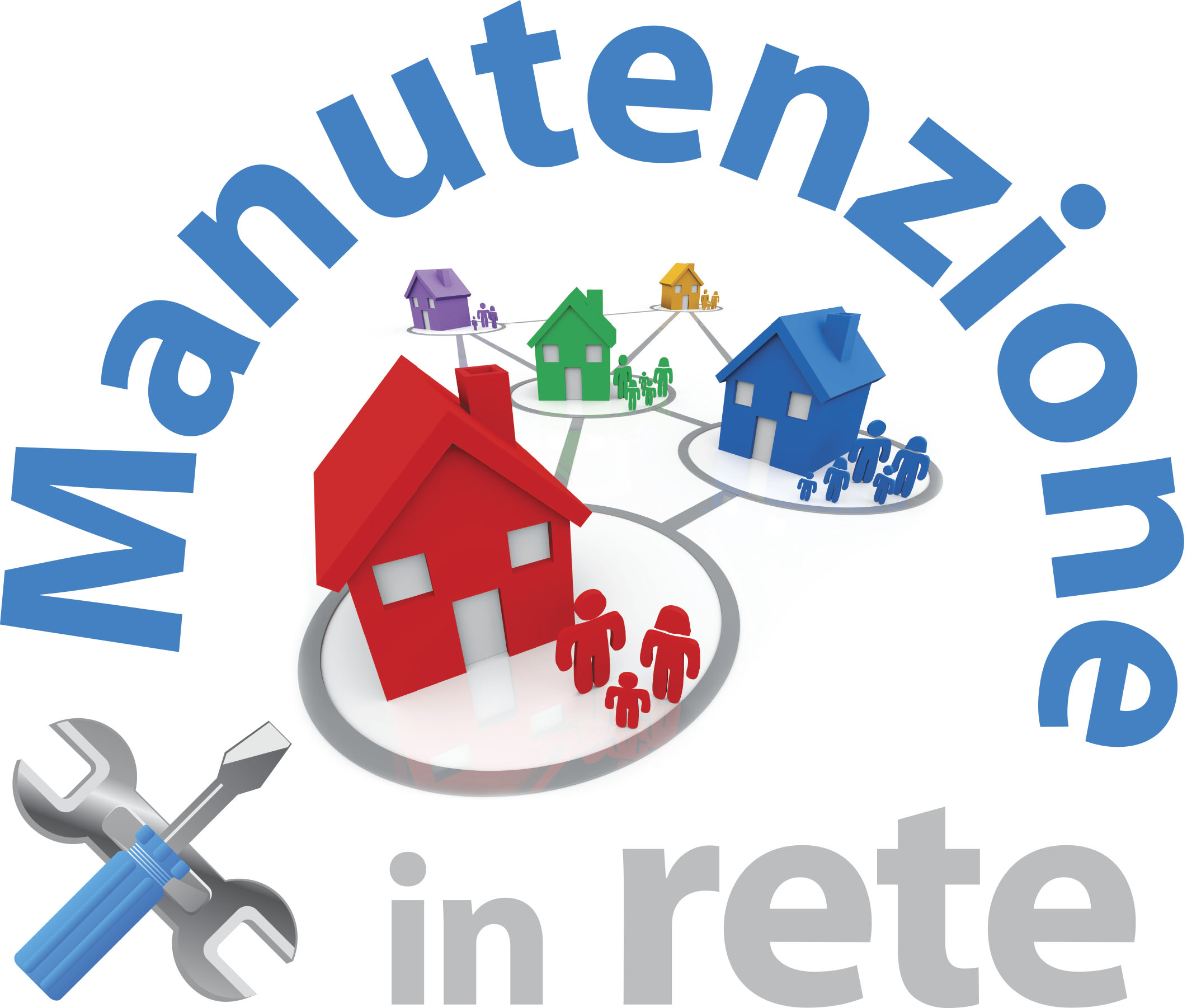 IDEAZIONE, CONCEZIONE, STUDIO DI FATTIBILITÀ
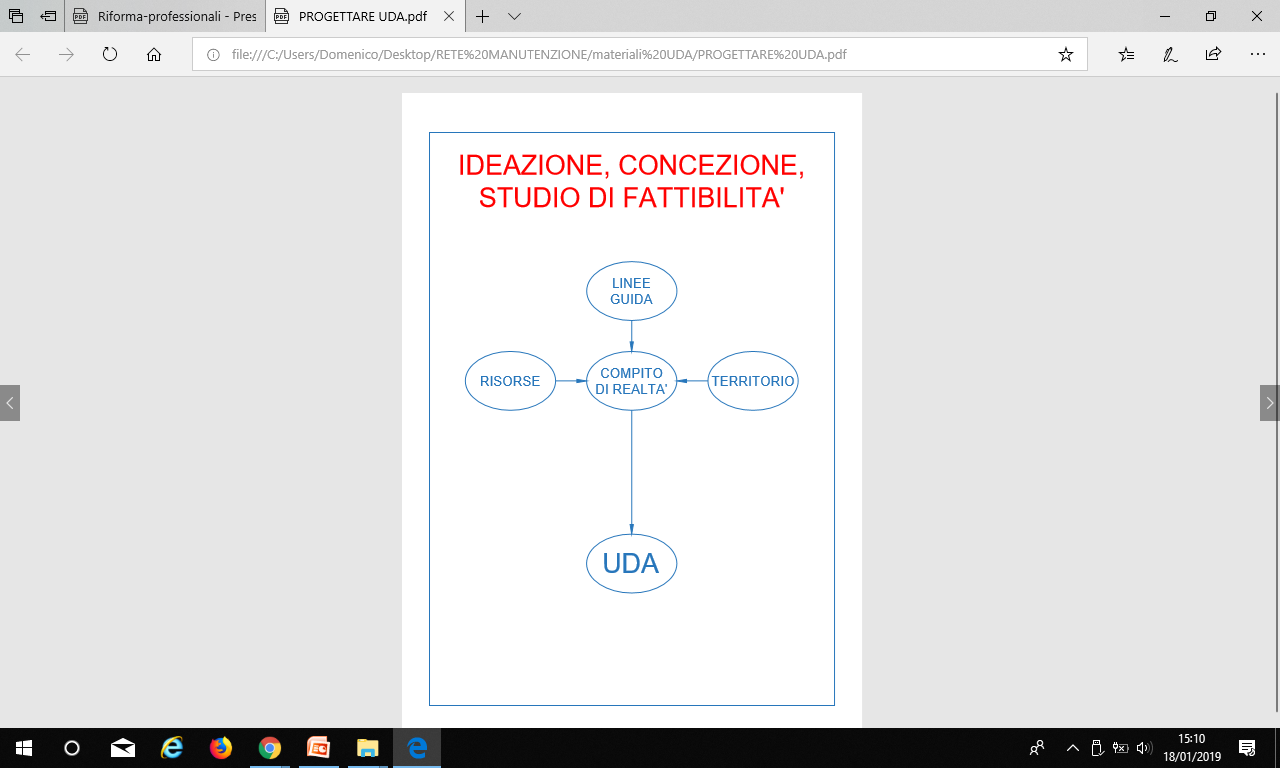 Progettare UDA in MATproposta metodologica
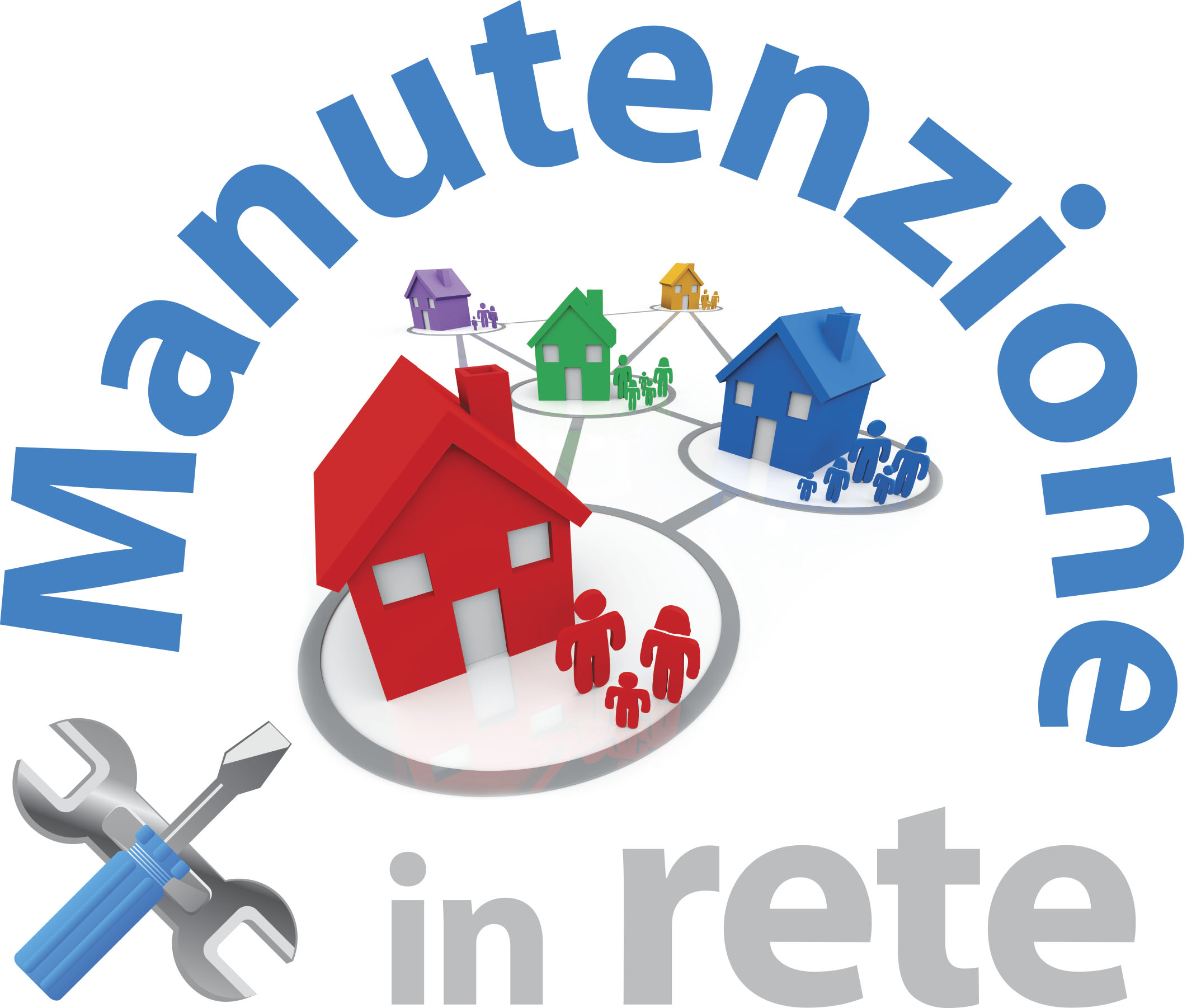 PROGETTAZIONE
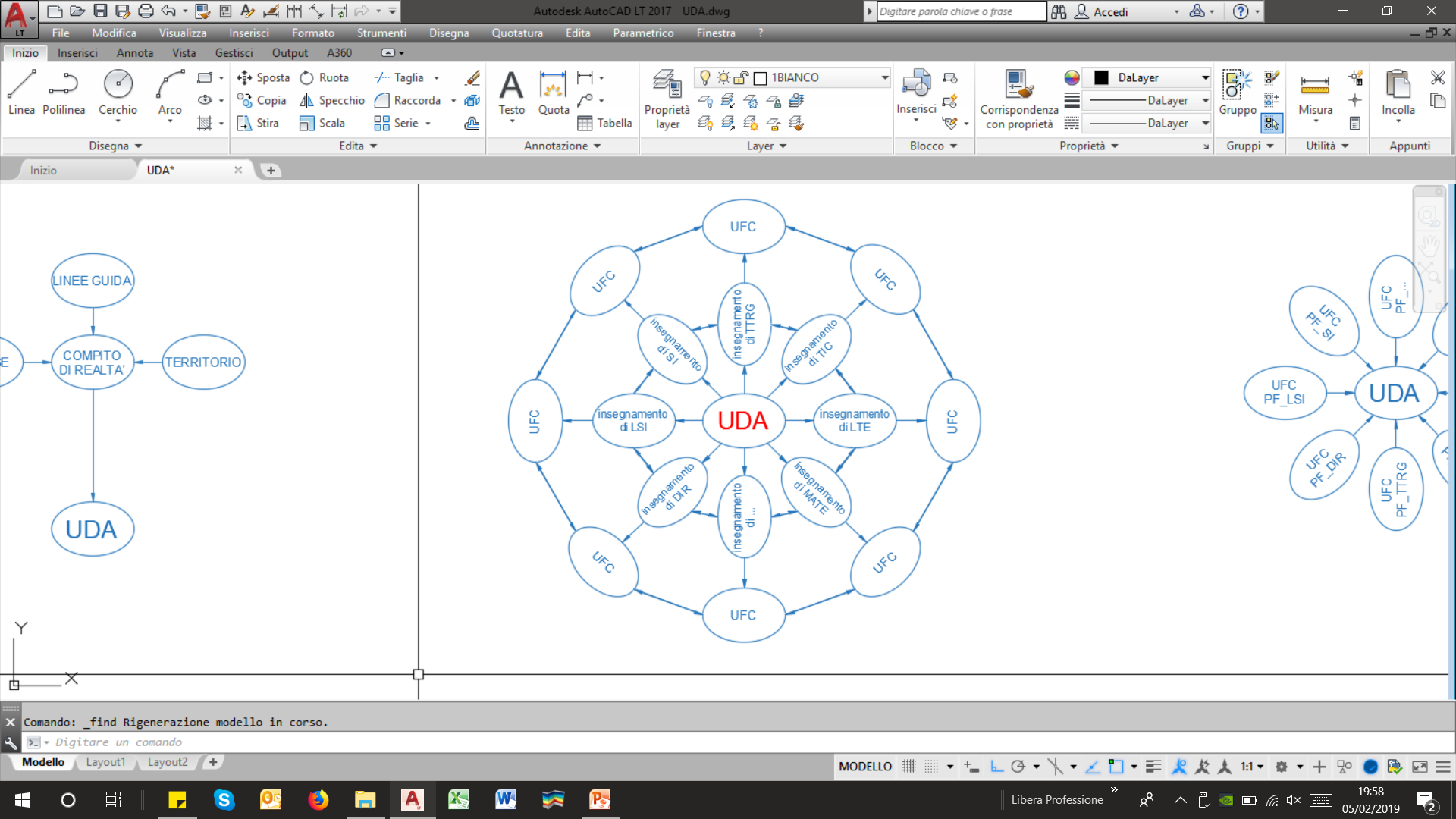 Correlazione COMPITO DI REALTA’ - ATTIVITÀ 
Associazione ATTIVITA’ – COMPETENZE
Selezione CONOSCENZE – ABILITA’ - ASSI CULTURALI
Individuazione INSEGNAMENTI
Definizione UNITA’ FORMATIVA CAPITALIZZABILE
Costruzione OFFERTA FORMATIVA
Progettare UDA in MATproposta metodologica
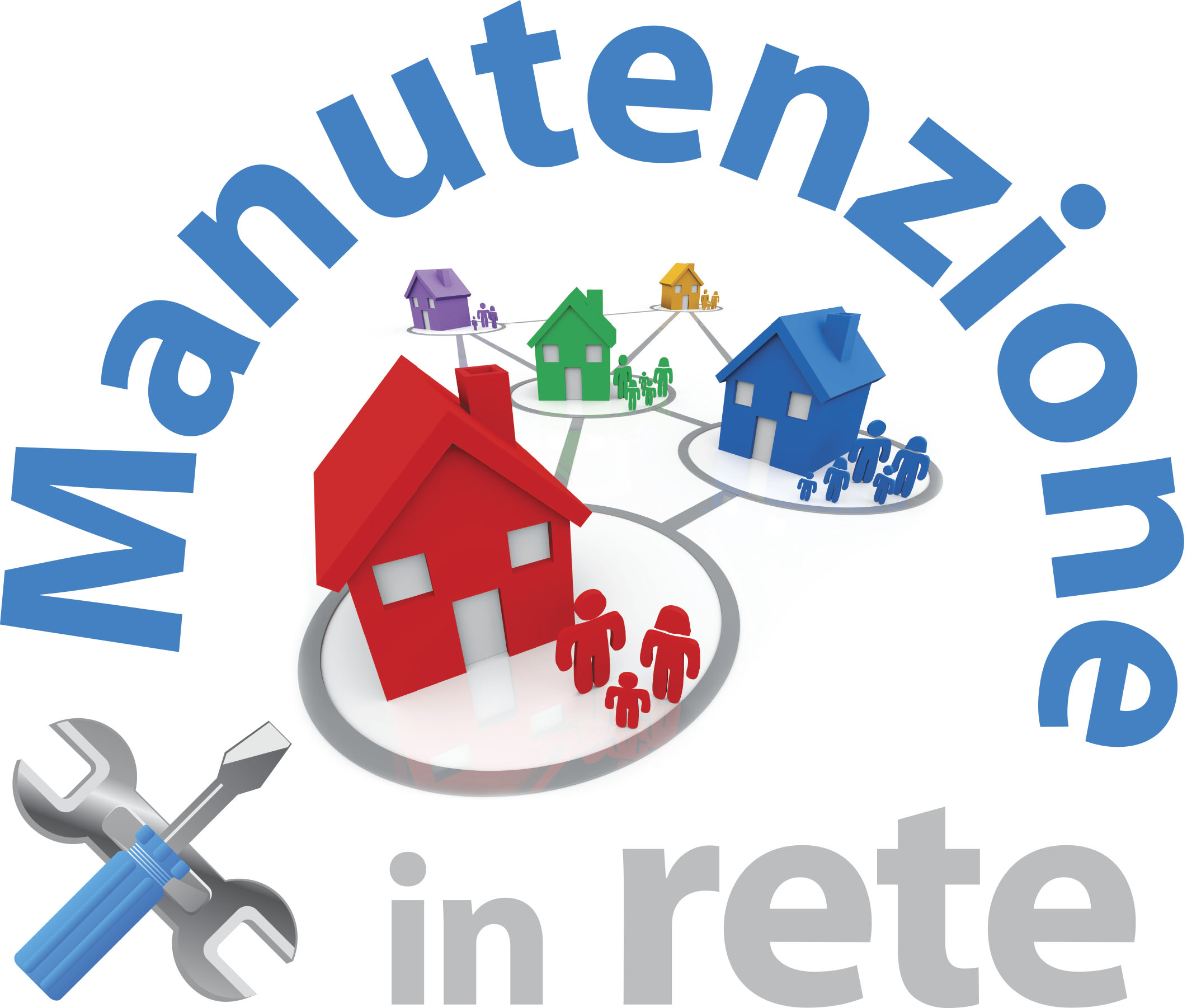 ESECUZIONE
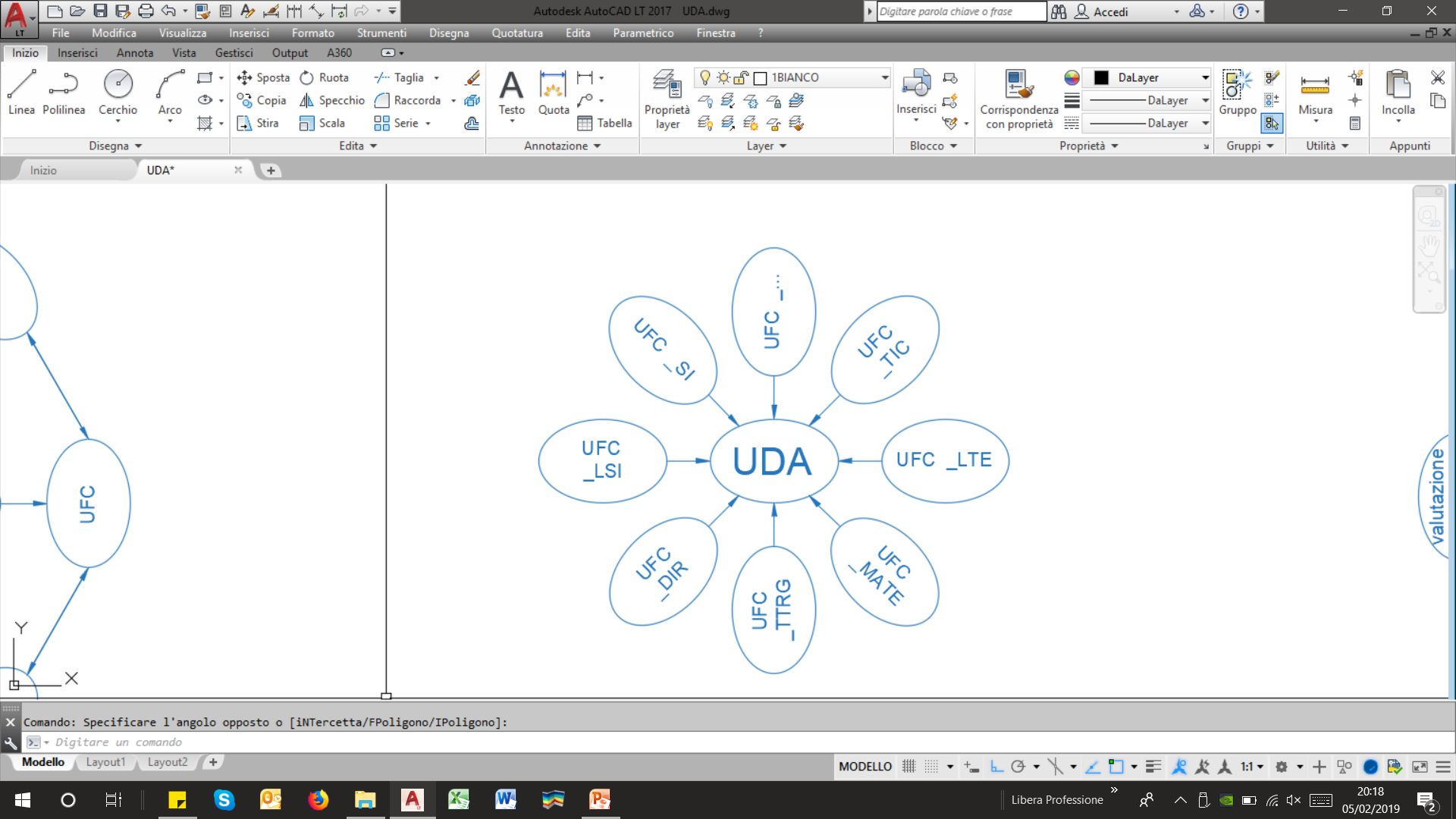 Progettare UDA in MATproposta metodologica
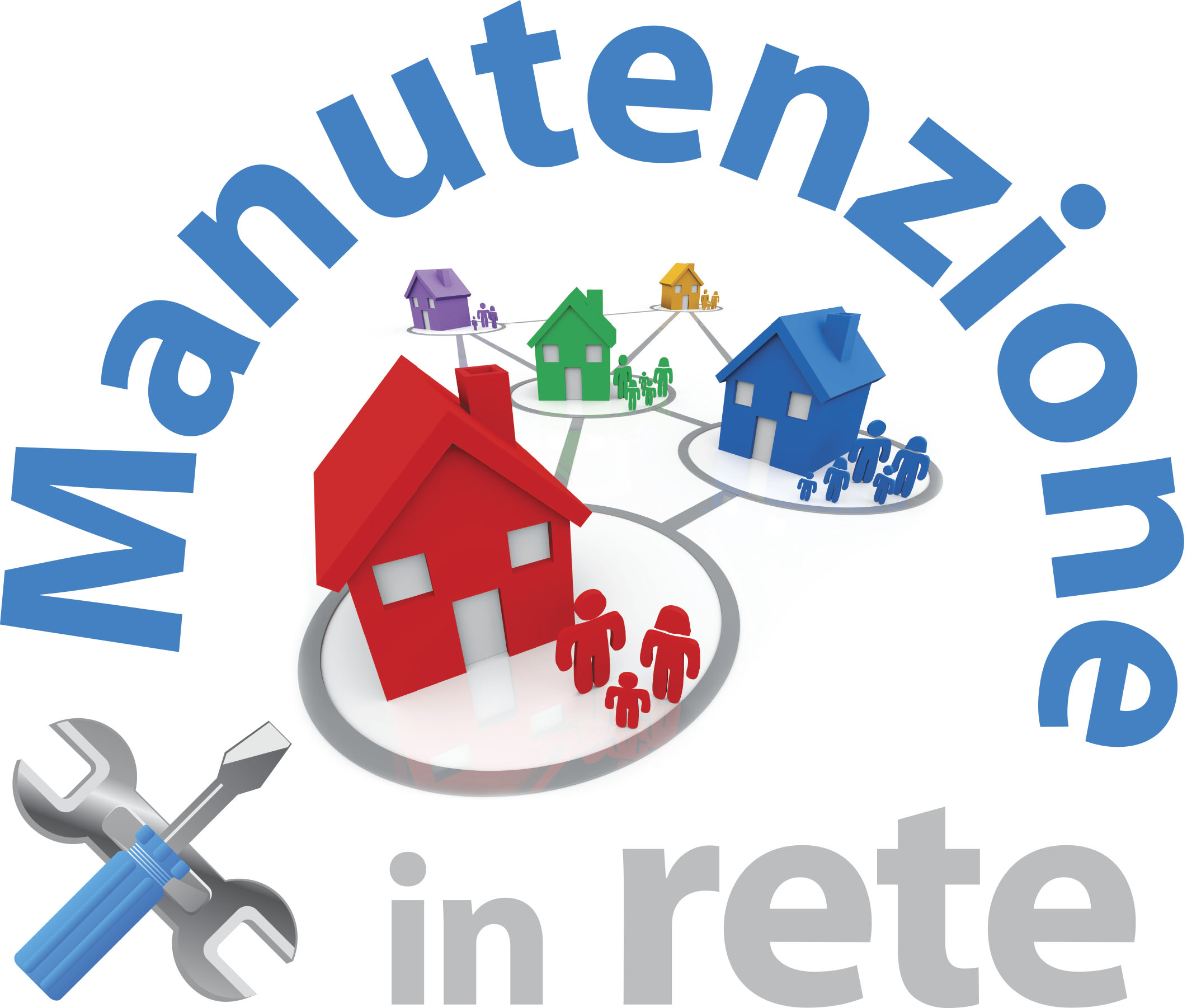 MONITORAGGIO E CONTROLLO
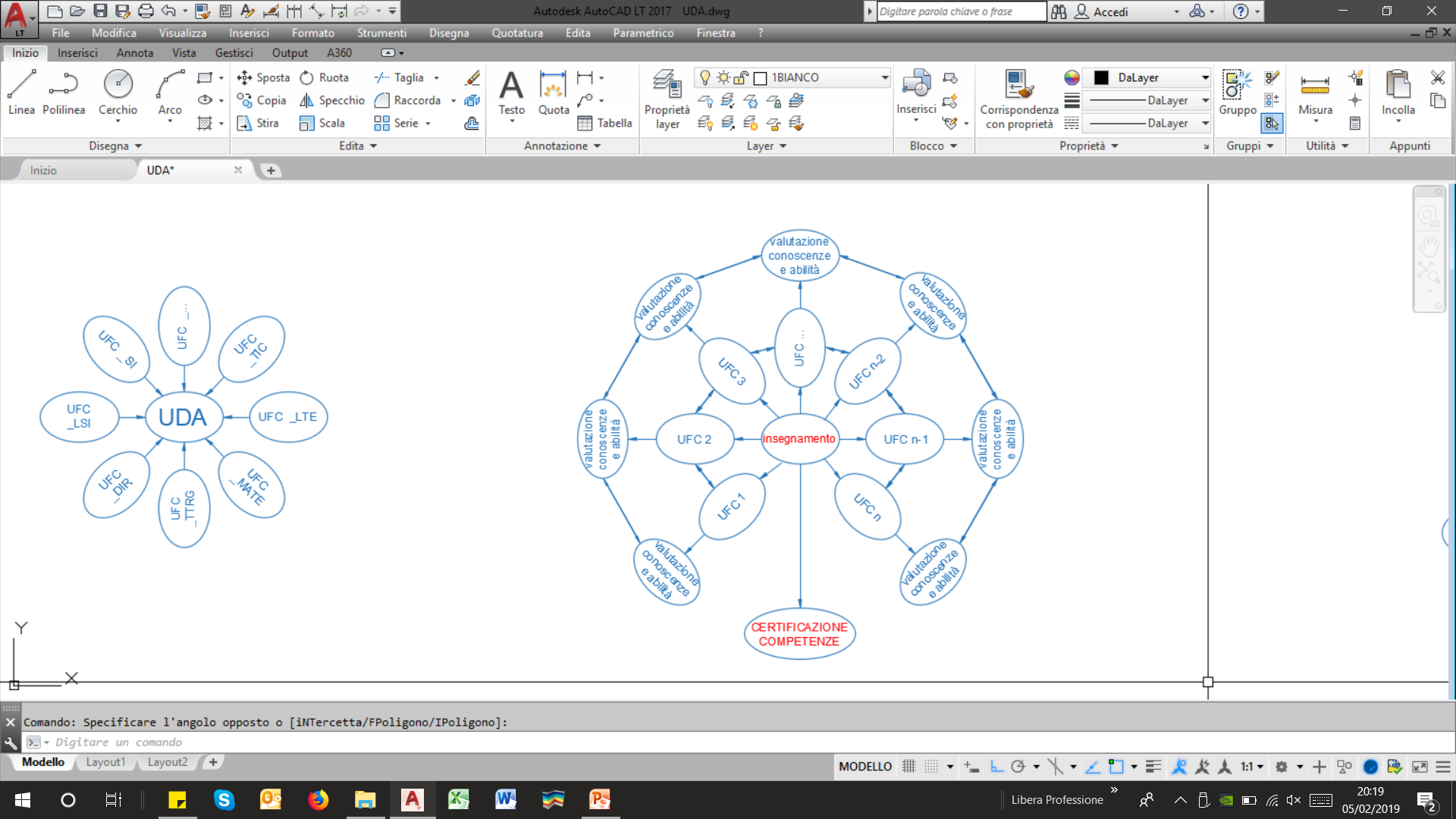 Monitoraggio TEMPI
per insegnamento e
Interdisciplinare
mediante gantt

Controllo RISULTATI ATTESI
per insegnamento e
Interdisciplinare
mediante tabellone dei voti
Progettare UDA in MATproposta metodologica
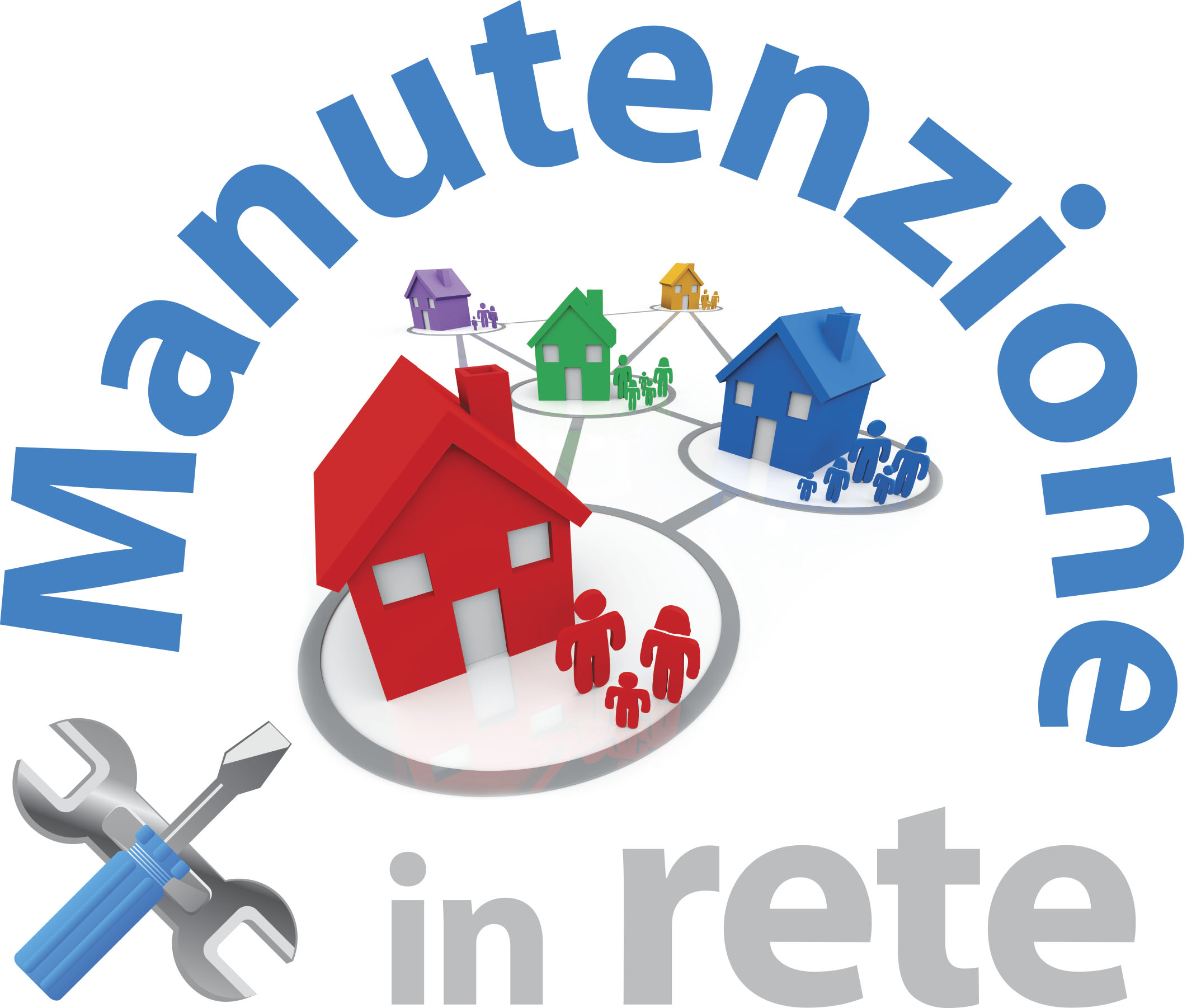 CERTIFICAZIONE DELLE COMPETENZE
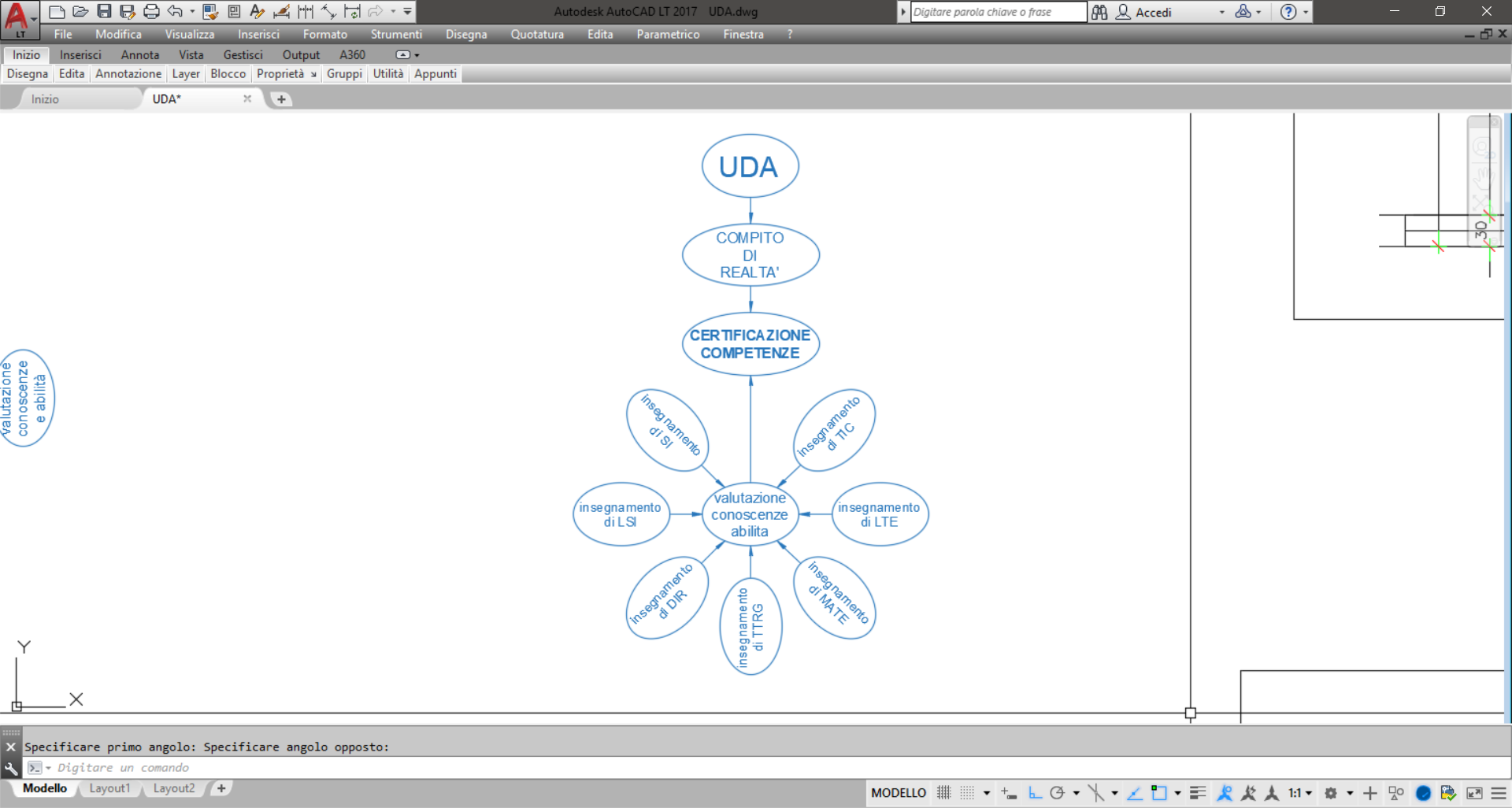 Progettare UDA in MATproposta metodologica
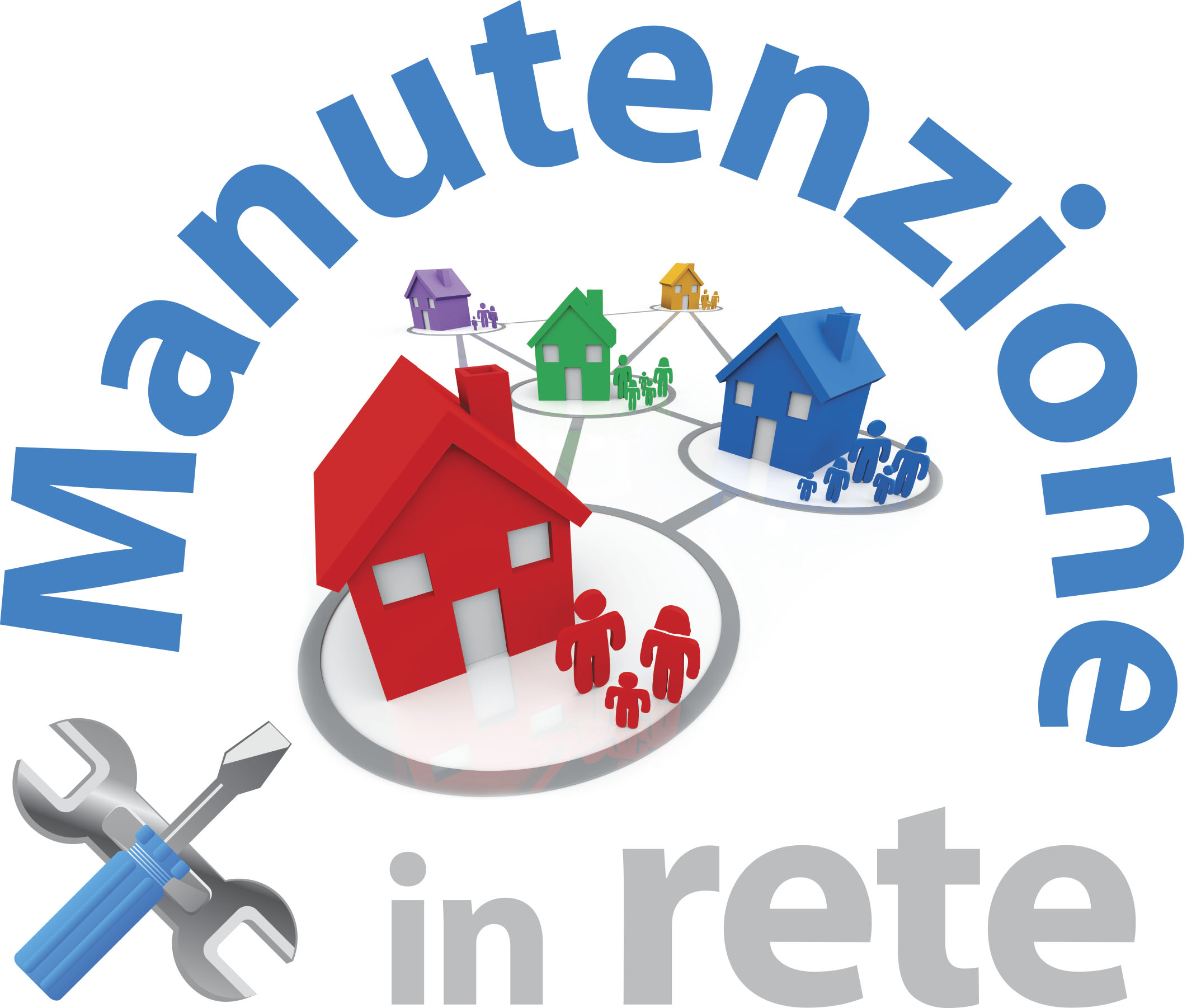 REPORTING
Progettare UDA in MAT
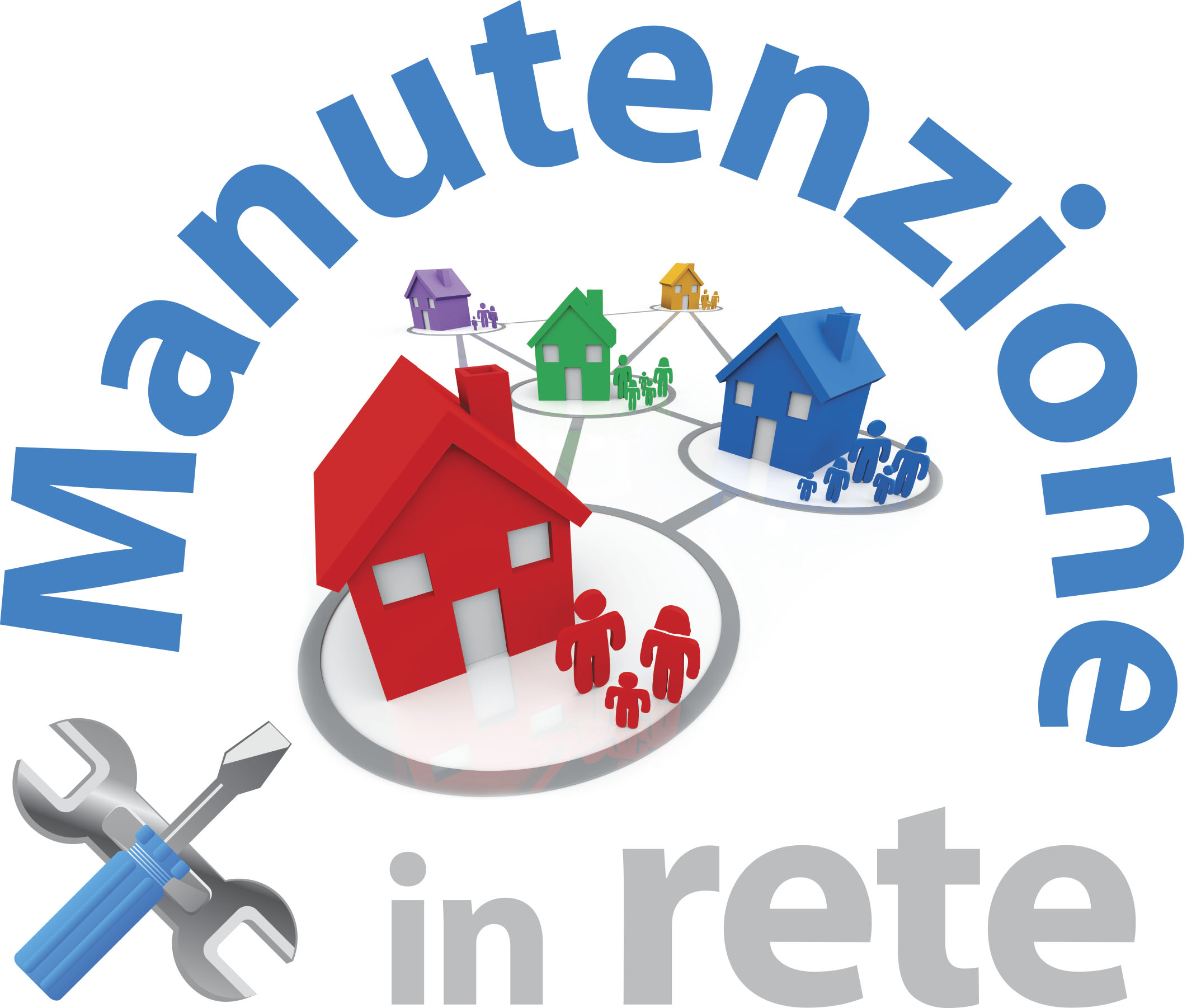 LINK 1 – LINEE GUIDA - RISORSE - TERRITORIO
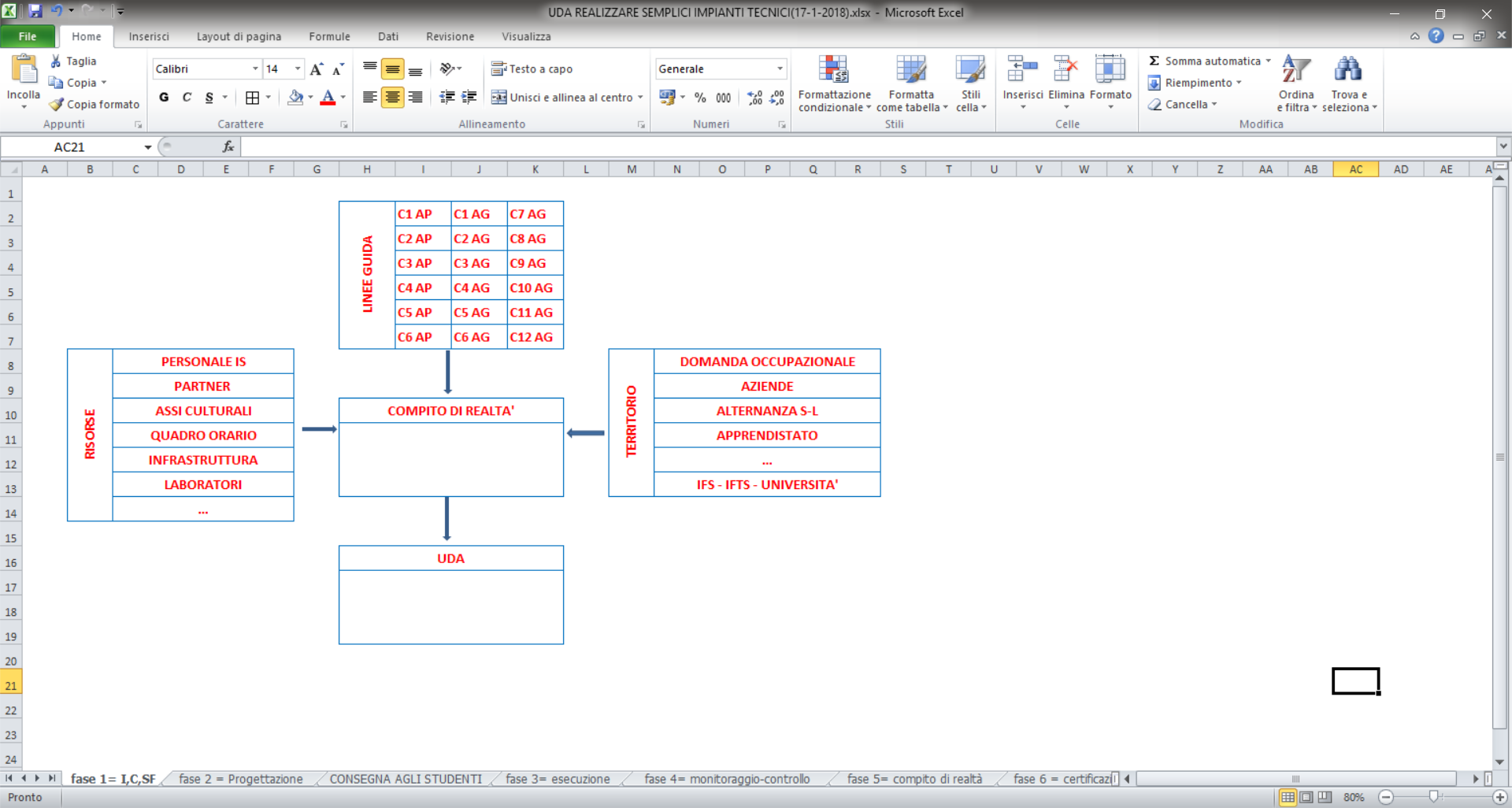 Progettare UDA in MATproposta metodologica
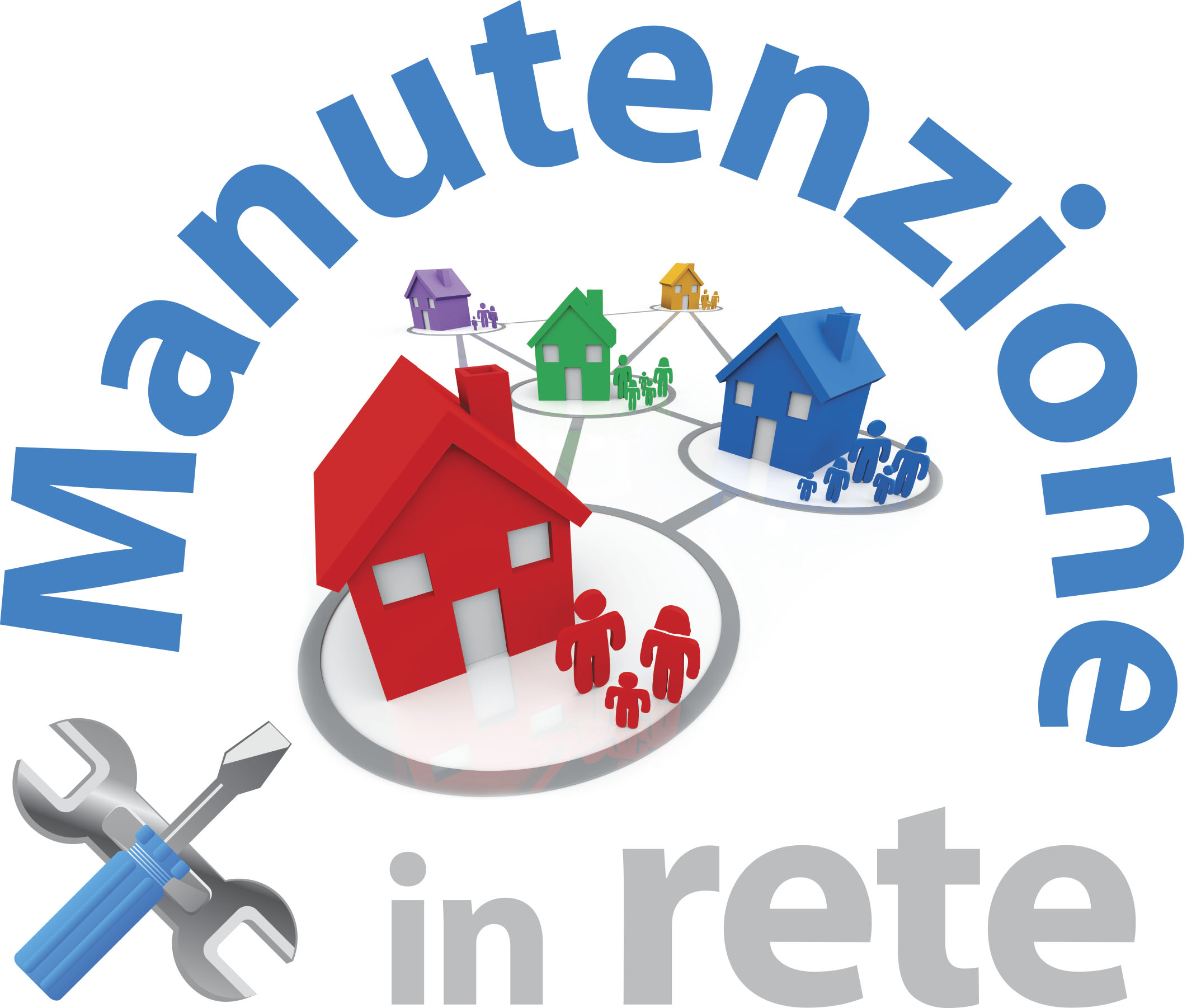 LINK 2 – ESEMPI DI COMPITI DI REALTA’
Realizzare semplici impianti tecnici di un ambiente assegnato (QNQ 2)
Realizzare impianti tecnici di un ambiente assegnato (QNQ 3)
Conduzione (esercizio e manutenzione) di impianti tecnici (QNQ 4)
Manutenzione di impianti tecnici (QNQ 4)
Organizzare una commessa (QNQ 4)
Partecipare ad una gara d’appalto (QNQ 4)
Gestire le scorte (QNQ 4)
Gestire i rifiuti (QNQ 4)
Progettare UDA in MATproposta metodologica
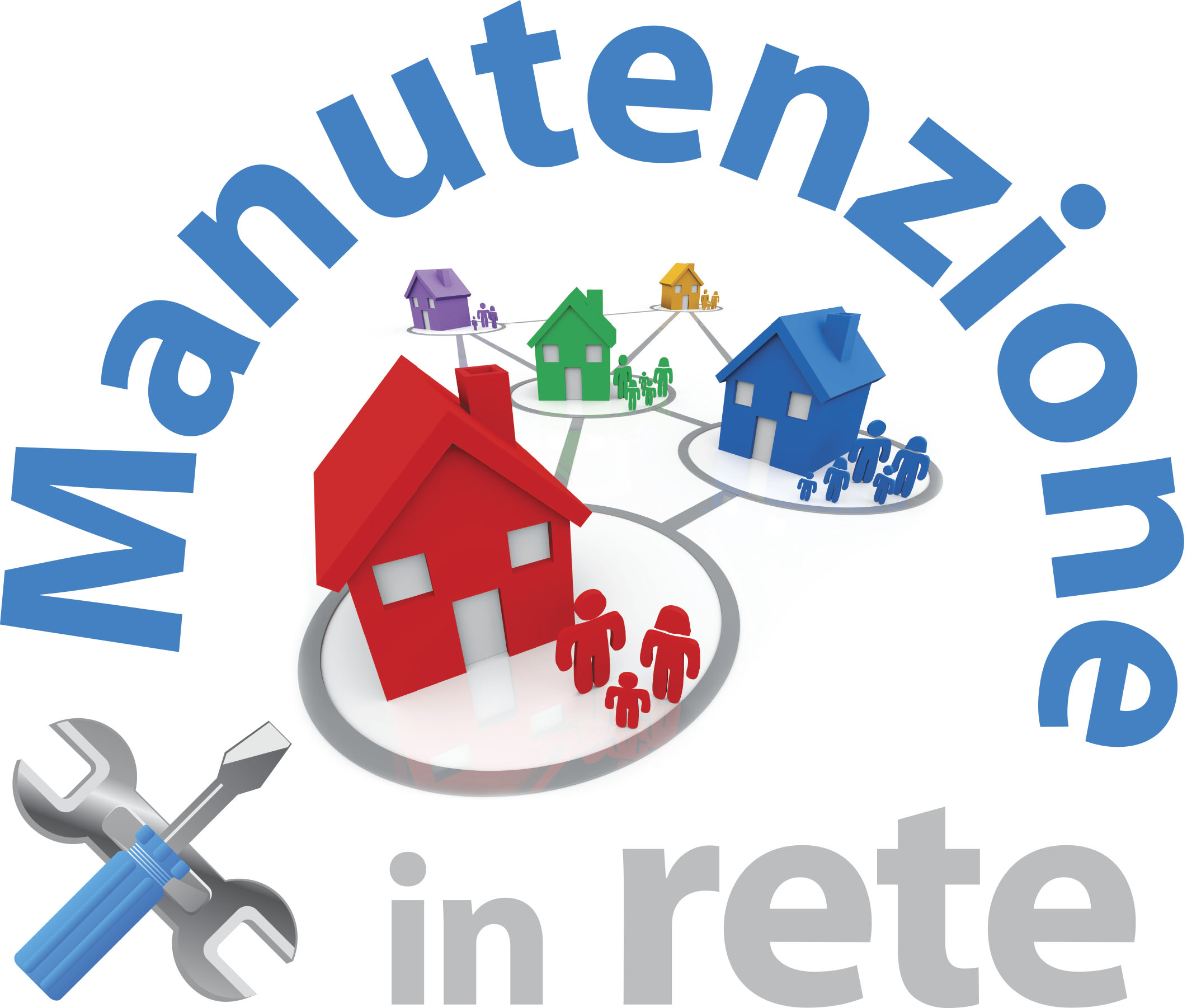